Всемирная история
9
класс
Тема:
Государства Центральной и Южной Африки
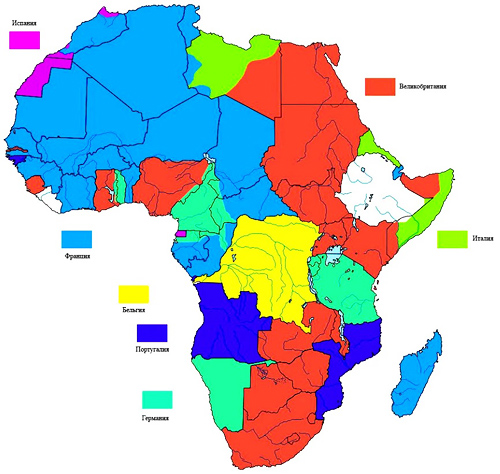 ПЛАН
1) О Центральной и Южной Африке
2) Борьба за Западную и Восточную Африку
3) Южная Африка
4) Захват Мадагаскара
5) Зулусы
6) Сомали и Эфиопия
7) Гереро и нама
О Центральной и Южной Африке
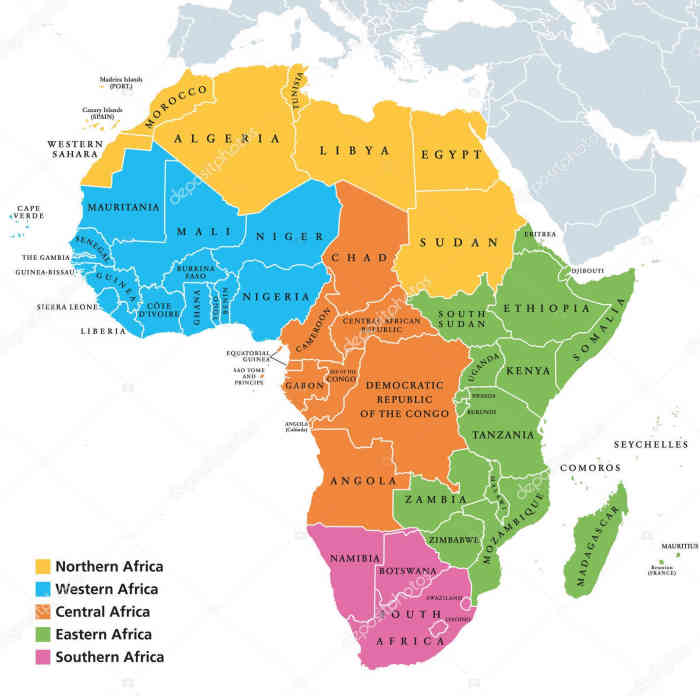 К последней четверти XIX века колониальный захват Африки ещё более усилился
Обнаружение алмазов и золота на землях, богатых полезными ископаемыми, ещё более ускорило «приток» европейцев
В колонизации Южной Африки основное место занимала Англия. Через некоторое время к ней присоединилась и Германия
Колонизация
Португальцы включили        в свои планы объединение таких территорий, как Мозамбик и Ангола
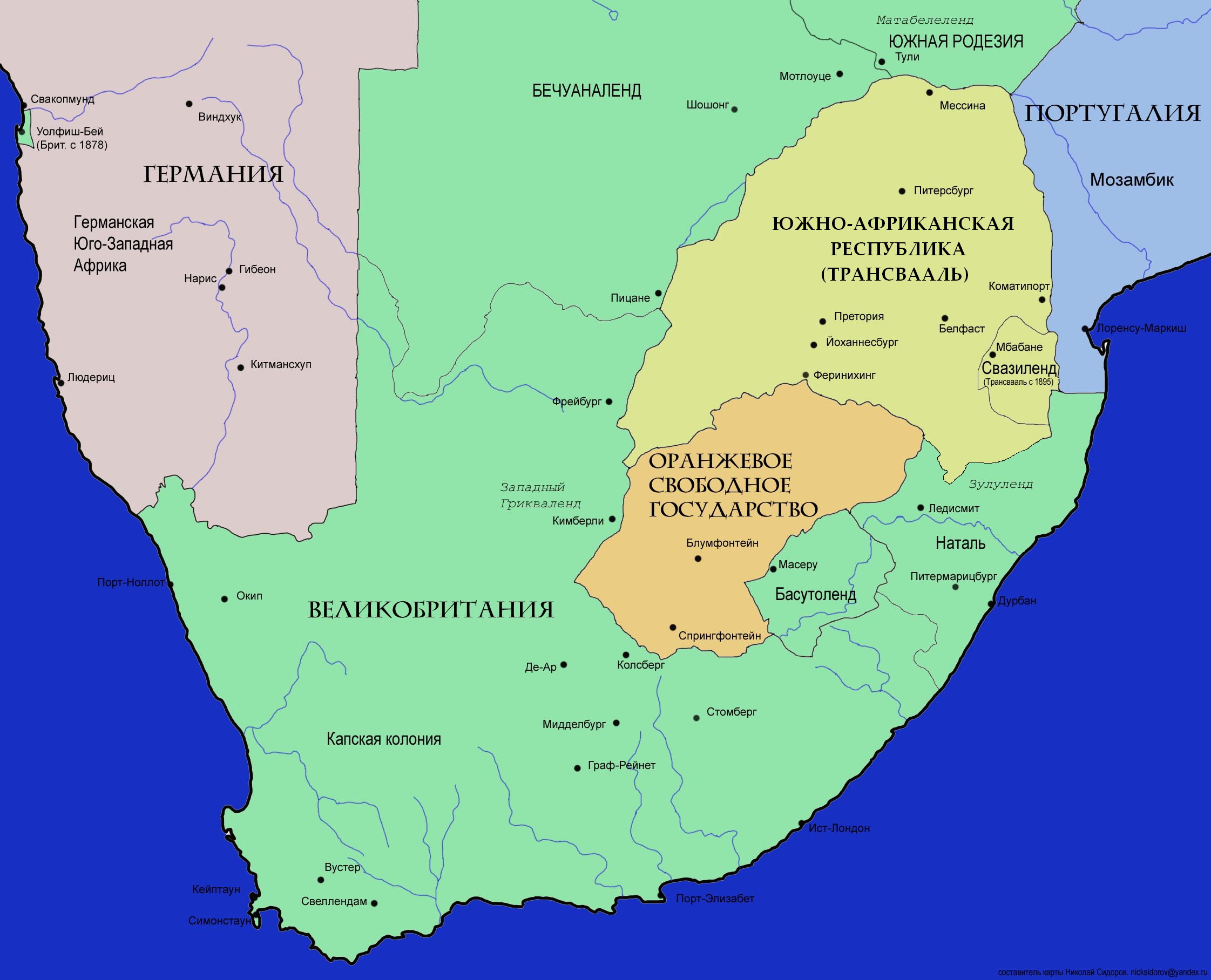 Одним из основных очагов колонизации стала Республика буров (независимые республики Трансвааль и Оранж)
Начиная с 70-х годов Англия пыталась создать федерацию, объединив свои колонии
Борьба за Западную и Восточную Африку
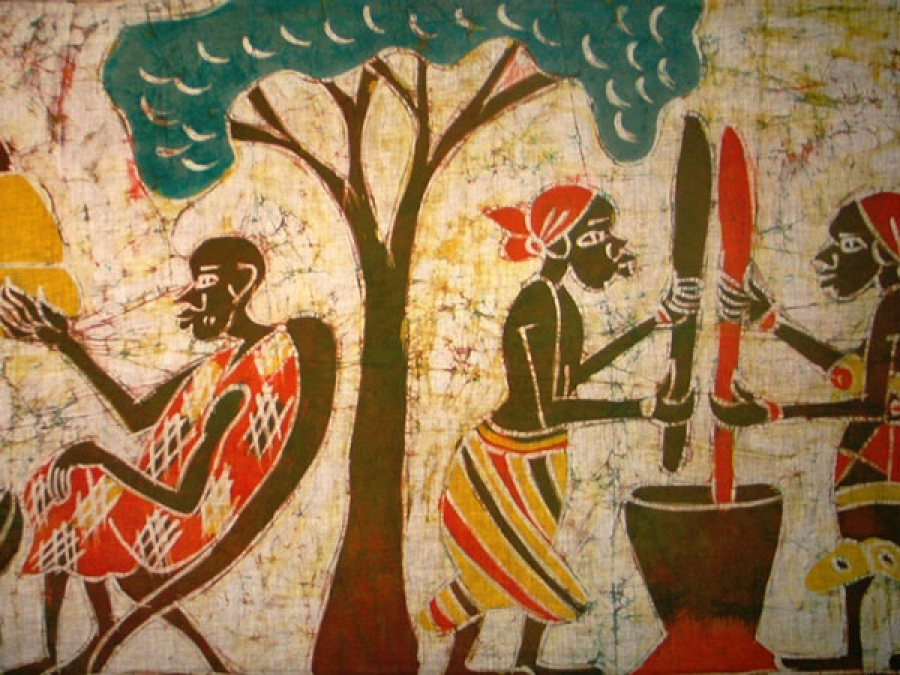 Западный Судан, Сенегал и бассейн реки Нил в конце XIX – начале XX века стали яблоком раздора между Францией, Голландией и Англией.
В 1892 году Западный Судан превратился в колонию Франции.
Саморе Туре
В борьбе за свободу западных суданцев яркий след оставил Самори Туре. Он был выдающимся полководцем и политиком
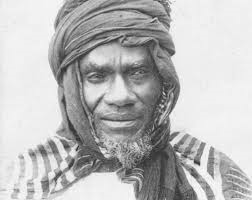 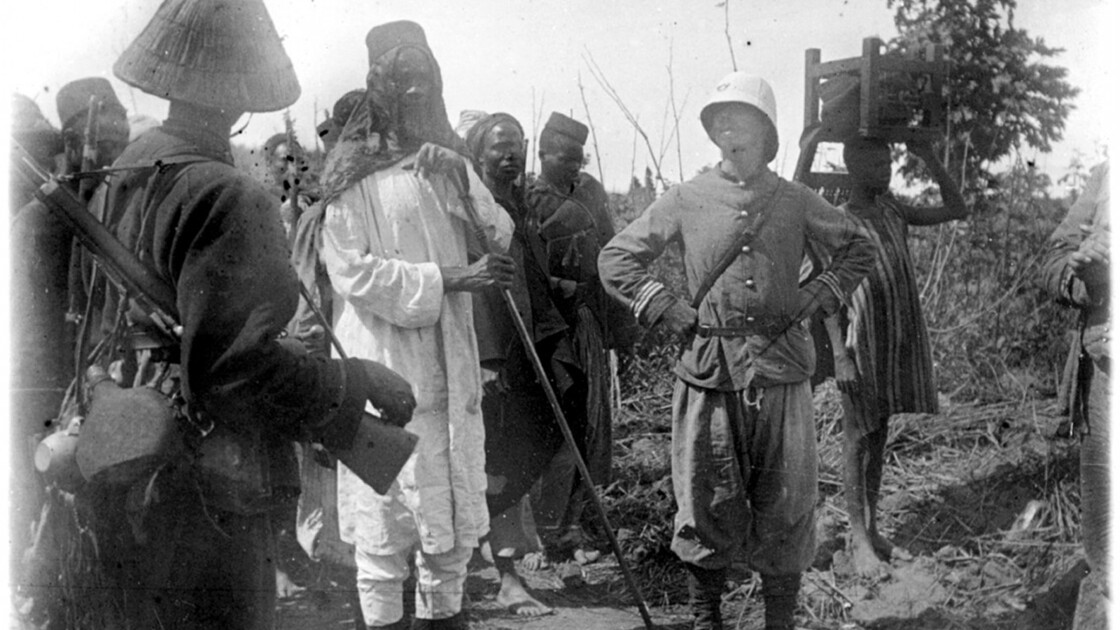 Только в 1898 году французы смогли взять Самори Туре в плен. Он был выслан в Габон                      и скончался там
Французская Гвинея и Бельгия
Уганда
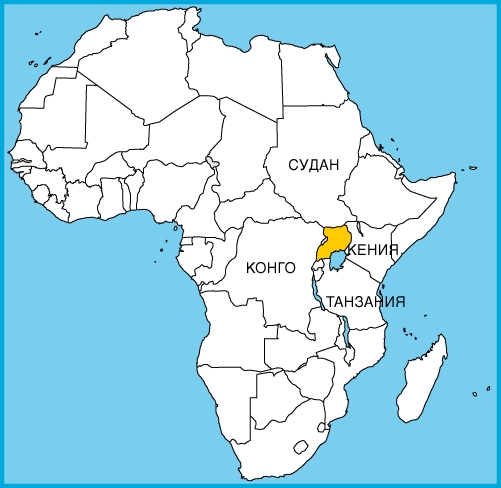 Раздел Занзибара
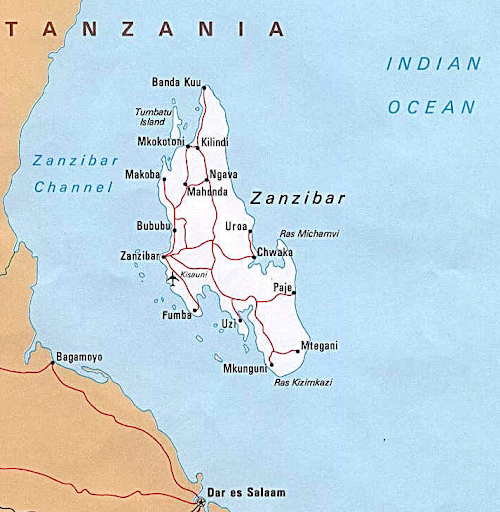 Арабский султанат Занзибар также, под предлогом борьбы                         с работорговлей, был разделён между немцами, французами и англичанами.
   В конце XIX века Англия захватила государство Буноро.
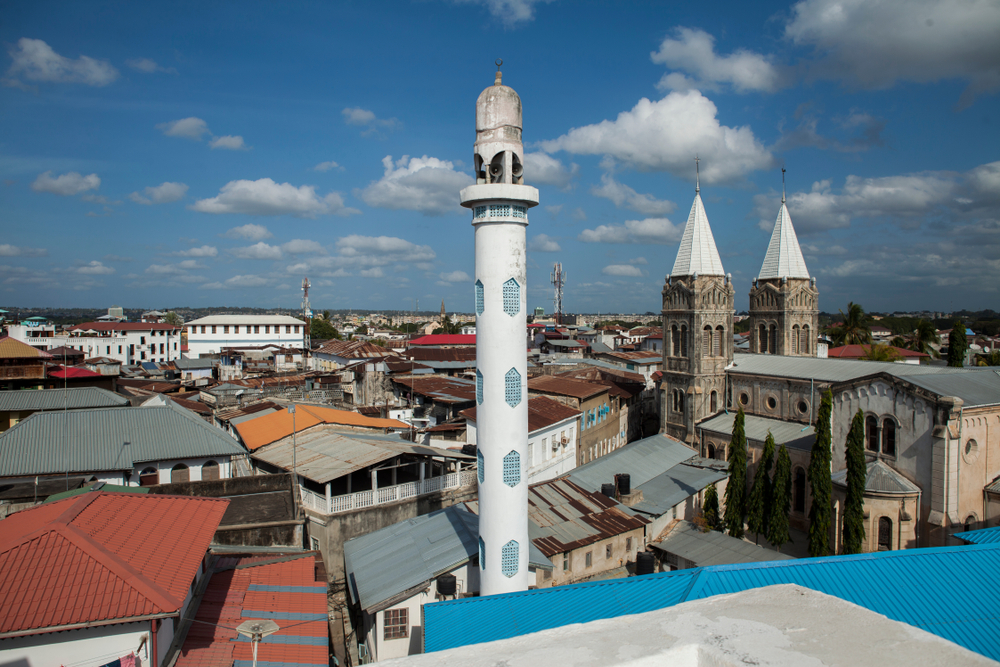 рр
Мечеть и католическая церковь в Занзибаре
Система управления в колониях
В начале XX века колониями Франции были: Гамбия, Сьерра-Леоне, Золотой берег, Нигерия, Сенегал, Французская Гвинея, Берег Слоновой кости, Догомея; колониями Германии: Того, Камерун; колонией Португалии – часть Гвинеи.
Европейские колонисты учредили различные системы управления.
Англия, сохранив местные системы управления, подчинила их себе.
Франция, разрушив старые местные системы управления, учредила порядки, удовлетворяющие Францию.
В Западной Африке
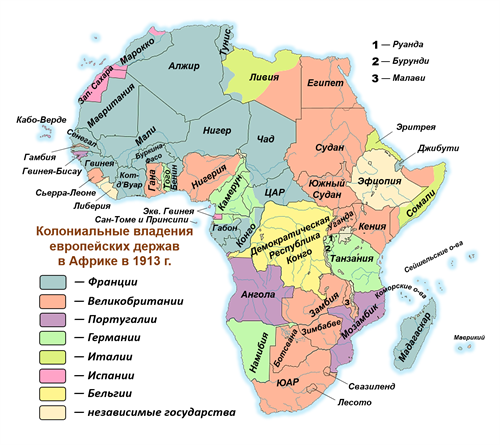 В борьбе за колонии в Западной Африке столкнулись интересы Голландии, Бельгии, Португалии, Англии, Германии, Франции и США.
   Король Бельгии, создав научную ассоциацию изучения государства Конго, искусно повёл дело под её прикрытием.
   На самом деле Конго превратилось   в колонию Бельгии.
   Часть Конго досталось Франции, другая часть – Португалии.
Южная Африка
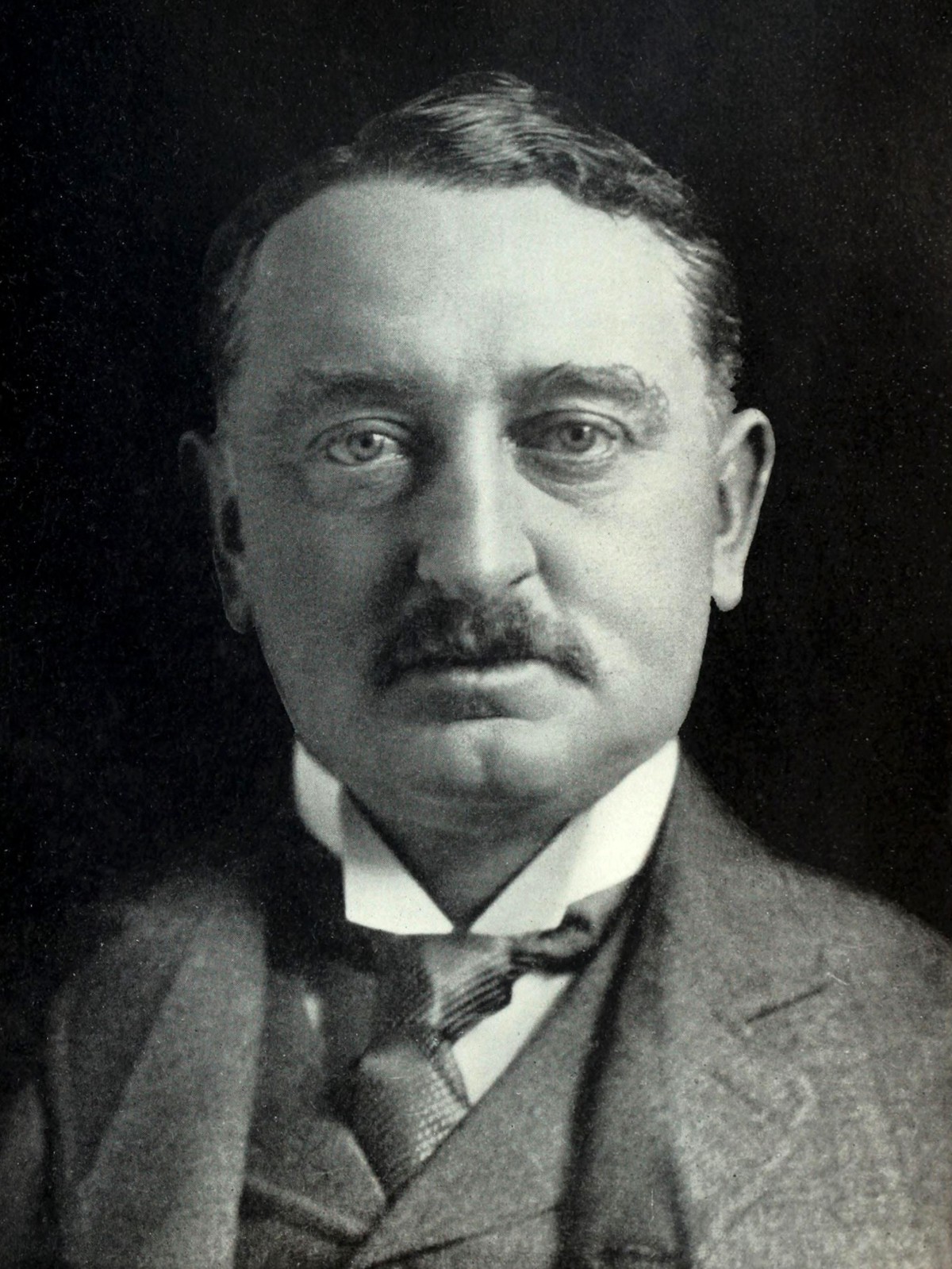 «Британская компания»
Компания получила разрешение на захватнические действия под лозунгом «От Кейптауна до Каира должна быть колония Англии»
По инициативе Сесила была создана «Британская привилегированная компания Южной Африки»
В скором времени в Северной Родезии был установлен английский протекторат
Англия подготовилась         к новой войне против буров
Образование «ЮАС»
В 1899 году началась Англо-бурская война
В 1902 году Республика буров (Трансвааль                            и Оранж) была присоединена                    к владениям Британии
В 1910 году бывшие английскими колониями Трансвааль, Оранж, Наталь, Капни были объединены                             в английский доминион под названием «Южно-африканский союз»
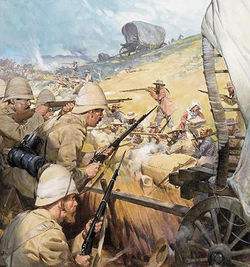 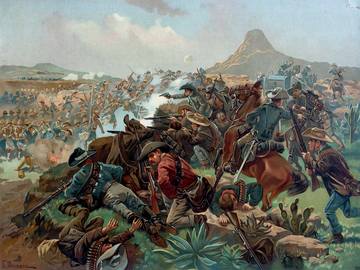 Захват Мадагаскара
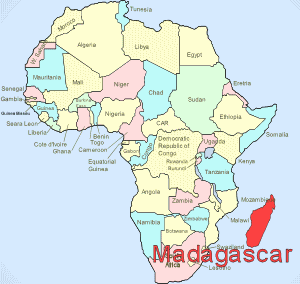 Война Франции и Мадагаскара
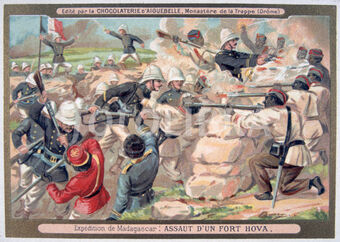 В 1883 году Франция объявила Мадагаскару войну, и эта война завершилась неравным для сторон договором.

   Французы установили протекторат над Мадагаскаром и стали контролировать его внешнюю политику.

   В 1896 году Франция объявила Мадагаскар своей колонией.
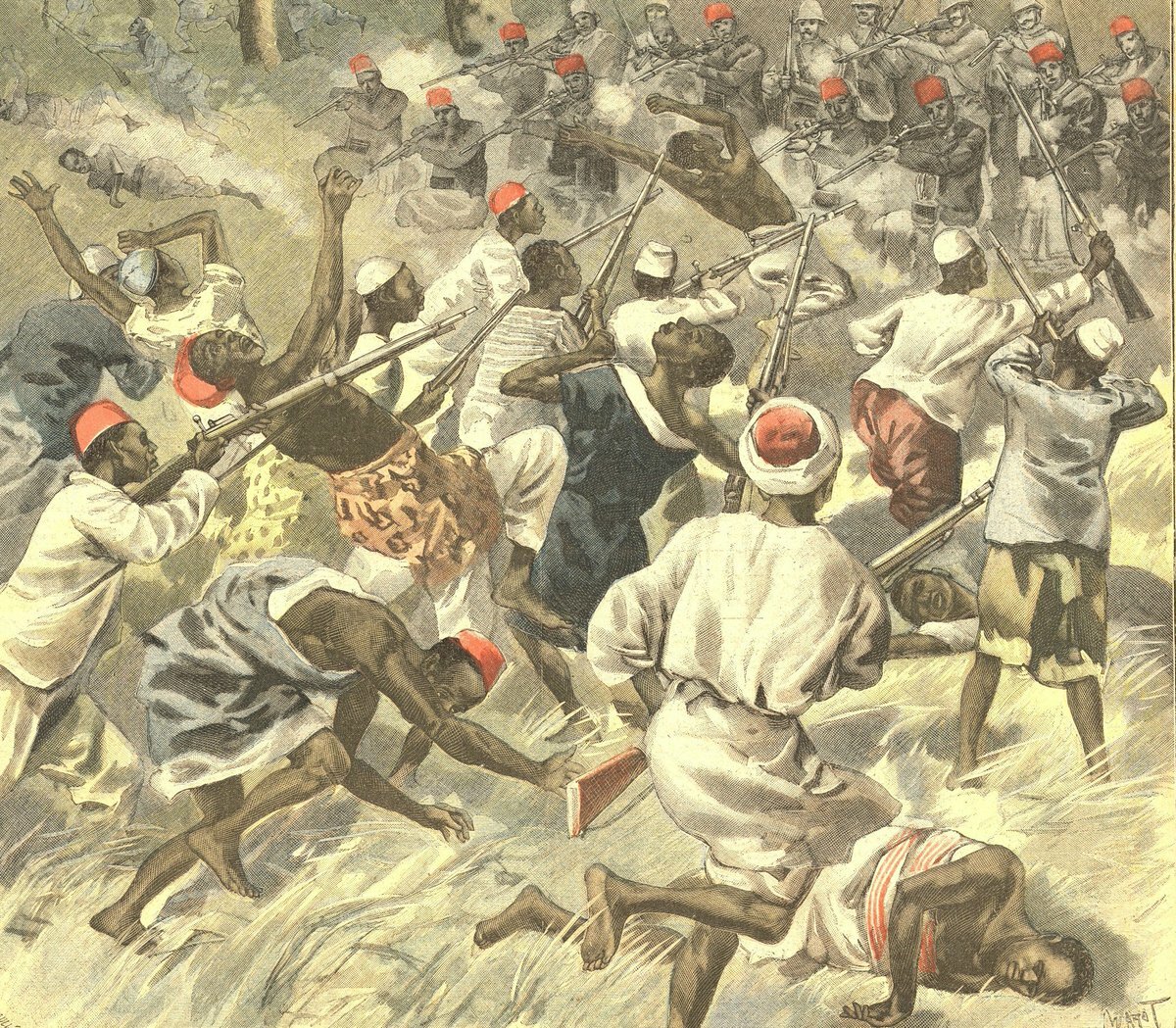 Зулусы
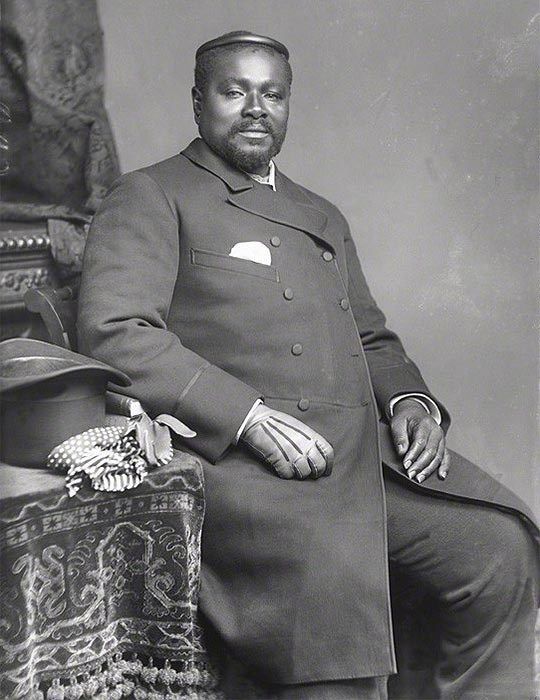 Чтобы подчинить себе зулусов, Англия вела беспощадную войну.
В 1879 году зулусский правитель Кетчвайо в трёх схватках наголову разбил 20-тысячную армию англичан.
Победа Англии над зулусами
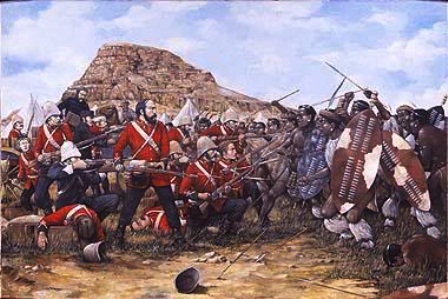 Однако Англия одержала верх при помощи пушек и, заняв земли Зулуленда, разделила их на мелкие управления.
   Преследовать свои интересы, стравливая правителей Зулуленда, стало характерной чертой английских властей.
Англо-зулусская война
Сомали и Эфиопия
В связи с открытием Суэцкого канала в 1869 году Эфиопия и Сомали
Приобрели особое торгово-экономическое и военно-стратегическое положение
Это не оставило колонизаторов равнодушными
Англо-эфиопская война
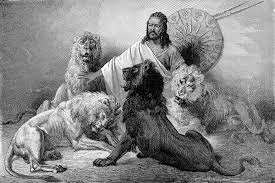 Незадолго до этого, в 1867 году, англичане, объявив войну Эфиопии, нанесли урон политике объединения царя («негуса») Феодора II.
   Воспользовавшись поддержкой духовенства, настроенного против Феодора II по причине межрелигиозных конфликтов, англичане разбили войска эфиопов.
   Феодор II совершил самоубийство.
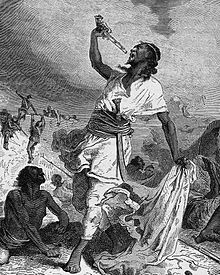 Сопротивление Эфиопии
Представителями власти стали зависимые от англичан силы
Но англичане, встретив сопротивление народов Эфиопии, были вынуждены оставить страну
Независимость Эфиопии
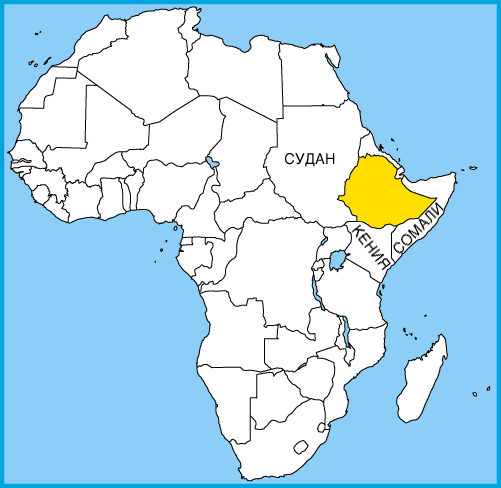 В 1889 – 1913 годах побережье Красного моря и полуостров Сомали были разделены между Англией, Францией                               и Италией.
В Эфиопии Италия попыталась осуществить свои колонизаторские планы, но не смогла добиться этого.
Эфиопия сохранила свою независимость.
Гереро и нама
Местные племена готтентотов         и гереро были согнаны               в резервации
С 1883 года Германия вела захват северо-западной части Южной Африки
Остальные стали рабами немецких колонистов
Восстание гереро
Все племена гереро подняли восстание за независимость против захватчиков под предводительством Самуила Магареро.
Однако восставшие были разбиты     в этой неравной борьбе.
Оставшиеся в живых гереро были вынуждены бежать на север страны.
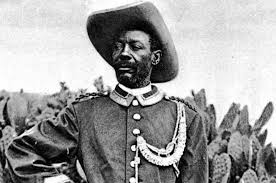 Самуил Магареро
Восстание нама
Племена нама тоже подняли восстание.
Восстание произошло под предводительством Хендрика Витбоя.
Витбой добился объединения племён, однако он погиб в бою в 1905 году.
После его смерти нама продолжили борьбу ещё в течение двух лет, однако превосходство современной немецкой техники оказалось решающим.
Немецкие захватчики истребили 140.000 нама.
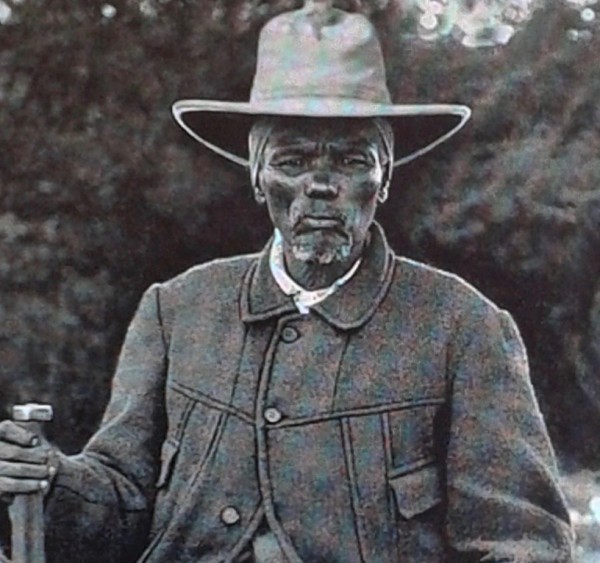 Хендрик Витбой
Восстание в Восточной Африке
Восстание за независимость, начавшееся на юге и в центре Восточной Африки (Танганьике), продолжалось более двух лет
Немецкие войска жестоко подавили восстание, истребив 120 тысяч африканцев. Исчезли крупные племена, в течение многих веков проживавшие на этой территории
Решите тест!
1) Трансвааль, Оранж, Наталь, Капни в 1910 году были объединены в английский доминион под названием?
А) Оранжевая республика
В) Панафриканский союз
С) Южно-африканский союз
Д) Бурская республика
Решите тест!
2) Какое африканское племя под руководством Самуила Магареро в 1904 году подняло восстание?
А) зулусы
В) нама
С) берберы
Д) гереро
Решите тест!
3) Укажите имя руководителя племени нама, которое поднялось на восстание в 1905 году против германских колонизаторов?
В) Хендрик Витбой
А) Самуил Магареро
Д) Пенеро Пуаси
С) Самори Туре
ЗАДАНИЯ ДЛЯ САМОСТОЯТЕЛЬНОЙ РАБОТЫ
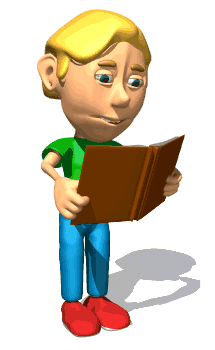 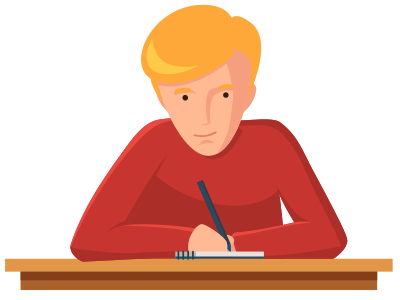 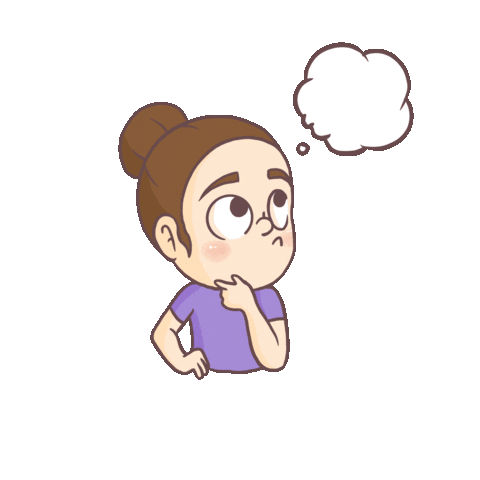 Историческая дробь
Центральная и Южная Африка
Западная и Восточная Африка
Южная Африка
Алмазы и золото
Захват
Колонизация
Англия, Германия, Португалия
Напишите в знаменателе подходящие слова для заданной темы в числителе исторической дроби